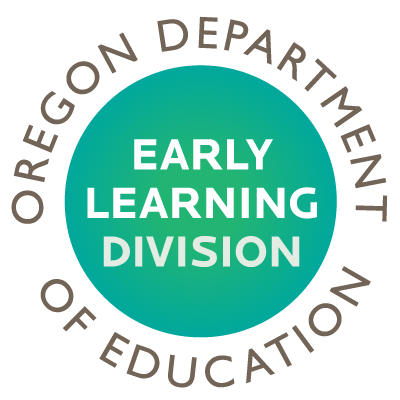 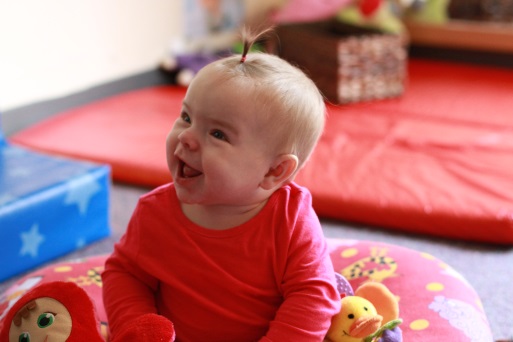 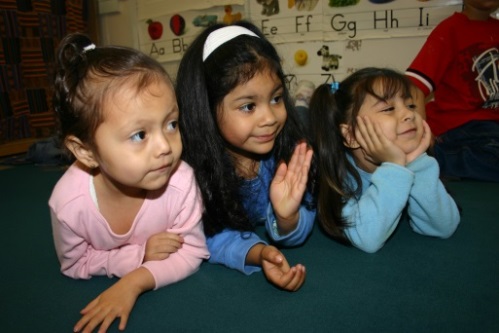 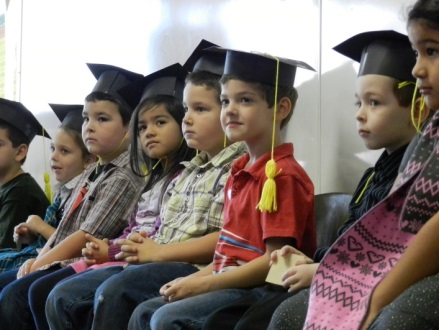 Preschool PromiseEarly Learning Update
April 14, 2016 
                                               David Mandell, Early Learning Division
Vision of HB3380
The Need:
In Oregon only 15,000 children, out of 96,000  3 & 4 year olds, have access to publicly funded preschool.
Currently access to publicly funded preschool is restricted to children who are living at or below 100% of the federal poverty level.	

The Plan: 
Provide high quality preschool, in a variety of settings, to children from a higher threshold of the federal poverty level.

The Outcome:
Children who attend high quality preschool are more likely to arrive at kindergarten ready to learn and are more likely to sustain an academic growth trajectory.
High quality preschool is one of the most effective strategies for closing opportunity and learning gaps.
What’s in a name? Mixed Delivery vs. Preschool Promise
Roles & Responsibilities
Budget
Budget: Major Cost Drivers
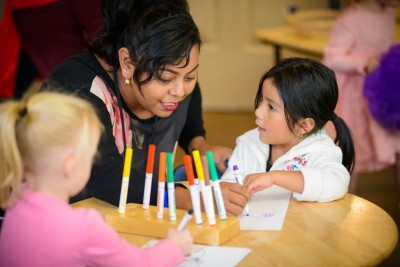 Maximum classroom size of 20 children

Lead teacher and teacher’s assistant in every classroom (adult: child ratio of 1:10)

Transportation funding included 

Lead teacher with a bachelor’s degree in early childhood or related field
Salaries for lead teacher commensurate with kindergarten teachers (with salary floor to be set by Early Learning Council)

Full-day schedule

Instructional hours equivalent to full day Kindergarten
Hubs selected for an Award
Selected 6 Applications, that include 9 Hubs, to serve approximately 1300 children in year one of implementation.

Marion & Polk Early Learning Hub, Inc.
South-Central Oregon Early Learning Hub
Lane Early Learning Alliance
Southern Oregon Early Learning Hub
Eastern Oregon Early Learning Hub
NW Regional joint application 
NW Regional Early Learning Hub
Early Learning Washington County
Early Learning Multnomah
Clackamas Early Learning Hub